PUBLIC CONSULTATION ON IMPLEMENTATION OF MANUFACTURING LICENSE FOR COSMETIC MANUFACTURER
22ND  FEBRUARY 2019
9.30 AM
DEWAN SERAI WANGI, NPRA
OUTLINE
Introduction
Objective
CDCR Regulation (Current Vs Proposed)
Statistics - GMP
Current and Future Regulatory Action
Implementation and its Implication
INTRODUCTION
OBJECTIVE
To inform cosmetic manufacturers regarding the requirement to obtain a Manufacturing Licence to conduct manufacturing activity of notified cosmetics.

To extend the scope of Manufacturing License under CDCR 1984 to include cosmetic manufacturers

NOTES: Currently, there is no impact / changes on:
Notification process.
Importation activities.
Wholesale activities.
CDCR 1984 AMENDMENT
Regulation 12. Licences
Regulation 13. Application for licence
Regulation 18A. Prohibition to manufacture, sell, supply, import or process cosmetic.
REGULATION 12. LICENCES
REGULATION 13. APPLICATION FOR LICENCE
REGULATION 18A. PROHIBITION TO MANUFACTURE, SELL, SUPPLY, IMPORT, POSSESS OR ADMINISTER COSMETIC.
NUMBER OF LICENSED Vs COSMETICS MANUFACTURER 2016-2018
GMP STATUS OF COSMETICS MANUFACTURER 2016-2018
*Routine Inspections
CURRENT REGULATORY ACTION
Delisting of Cosmetics Manufacturer
Cosmetics De-notification
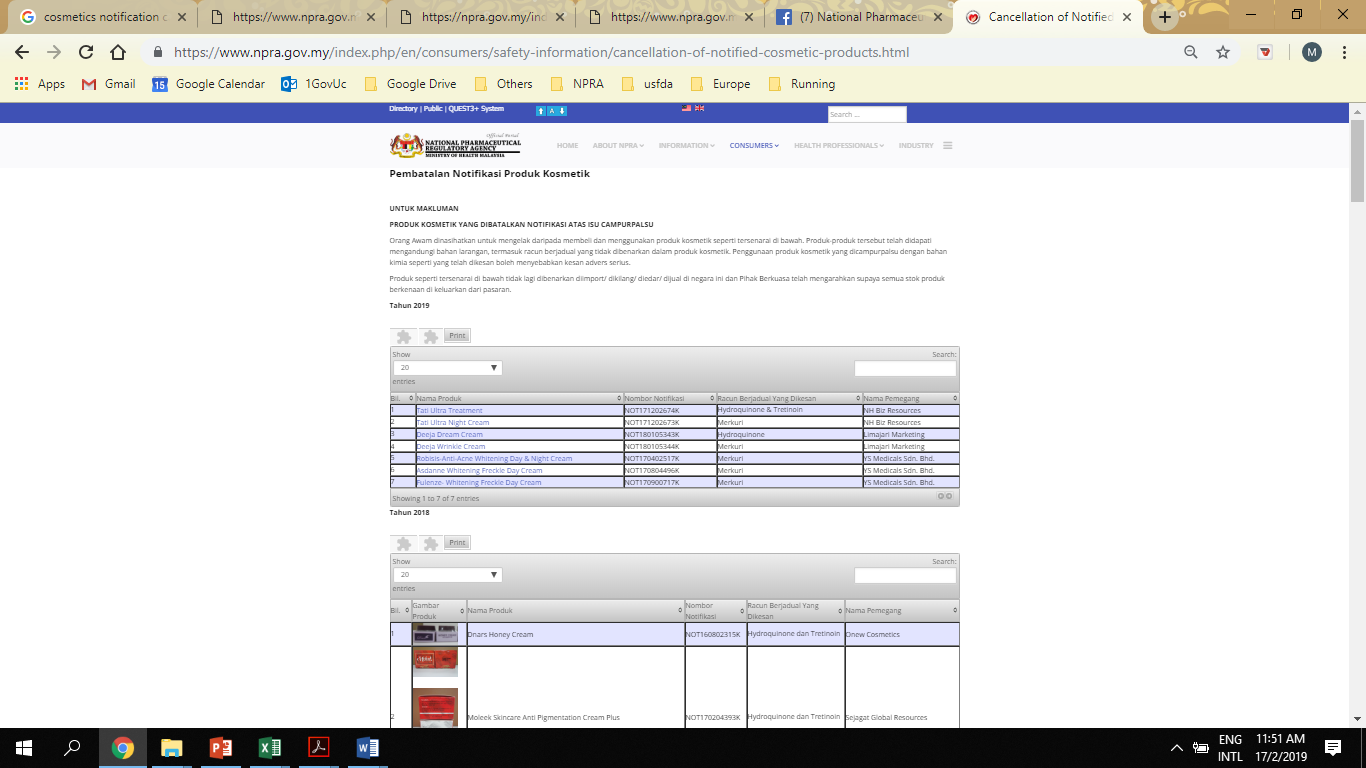 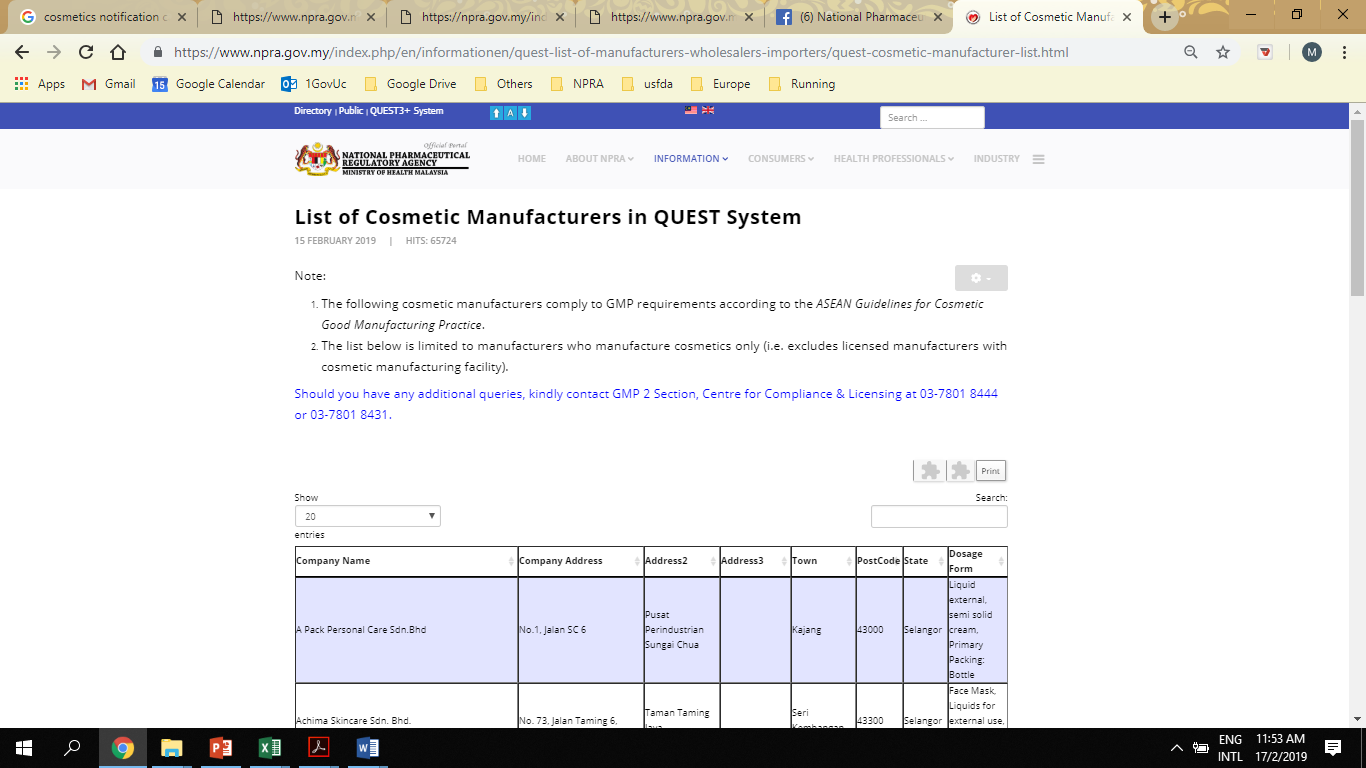 Source: www.npra.gov.my
FUTURE REGULATORY ACTION
Regulation 14. Refusal of application for licence. 
The Director of Pharmaceutical Services may, if he thinks fit and without assigning any reason, refuse any application for a licence

Regulation 17. Revocation of licence.
The Director of Pharmaceutical Services may, at any time and without assigning any reason, revoke any licence issued under these Regulations and may amend the conditions of the licence.
IMPLEMENTATION AND ITS IMPLICATION
Tentative: 1st January 2020
Thank You
Q & A Session